Software without Security Holes
Prabhaker Mateti
Top Ten Security Holes
In June 2000, GSA Federal Chief Information Officers Council listed the "The Ten Most Critical Internet Security Threats"
BIND weaknesses: nxt, qinv and in.named allow immediate root compromise. 
Vulnerable CGI programs and application extensions (e.g., ColdFusion) installed on web servers. 
Remote Procedure Call (RPC) weaknesses in rpc.ttdbserverd (ToolTalk), rpc.cmsd (Calendar Manager), and rpc.statd that allow immediate root compromise 
Remote Data Services (RDS) security hole in the Microsoft's web server named IIS. 
Sendmail buffer overflow weaknesses, pipe attacks and MIMEbo, that allow immediate root compromise. 
Buffer overflows in sadmind (remote administration access to Solaris systems) and mountd (controls and arbitrates access to NFS mounts on UNIX hosts) permit root compromise. 
Global file sharing and inappropriate information sharing via NFS and Windows NT ports 135->139 (445 in Windows2000) or UNIX NFS exports on port 2049. Also Appletalk over IP with Macintosh file sharing enabled. 
User IDs, especially root/administrator with no passwords or weak passwords. 
IMAP and POP buffer overflow vulnerabilities or incorrect configuration. 
Default SNMP community strings set to ‘public’ and ‘private.’
Mateti
Software without Holes
2
Robust Programs
Crash proof, and hang-proof no matter what the inputs are.  
Crash is unexpected termination.  
A hang is unexpected non-termination.  Two classes of being hung are: infinite looping, and waiting for an event that will not occur.  Infinite looping consumes heavily the CPU time.  Waiting for a non-occurring event consumes almost no resources.  
Note that infinite recursion will lead to a crash via resource exhaustion.
Mateti
Software without Holes
3
Correct Programs
Specifications, expressed in a language as formal as the programming languages
Implementation “satisfies” the specification.
“Satisfies” is verified not by testing, but by design and proof.
Practical:  pre- and post-conditions
Mateti
Software without Holes
4
Buffer Overflow Over the Years
1988: Morris worm exploits buffer overflows in fingerd to infect 6,000 servers
…
Single largest cause of vulnerabilities in CERT advisories
“Buffer overflow threatens the Internet.”	--WSJ, 1/30/01
Practically all  Windows Security Updates are BO.
Mateti
Software without Holes
5
Principles for Secure Programs
Laws of Large Programs 
Correctness and Robustness 
Economy of Mechanism 
Fail-open or Fail-closed? 
Security compartments 
Trusting untrustworthy channels 
Proper defaults 
Error Handling and Reporting 
Assertions and Exit Points
Mateti
Software without Holes
6
Principles for Secure Programs
[Not listed in order of importance.]

Do not assume that inputs are valid.  E.g., 
if an argument should be a positive integer in the range of 2 to 7, verify that.  
If an argument should be a non-empty string of letters not exceeding 13 characters in length, verify that.  
Check interactive input to be sure it contains only "good" characters.  Consider how such input will be parsed when substituted.  
Check arguments passed in environment variables. 
Check return code of all system call parameters and system calls.   System calls should verify their arguments, but unfortunately most OS calls do not for fear of becoming inefficient, so you must.  Fortunately, all system calls return a success or failure code.  Unfortunately, only a few programs verify these result codes.
Mateti
Software without Holes
7
Construction Principles for Secure Programs
Buffer Overflow.  
Do bounds checking on every variable before the contents are copied to a local buffer.  
Avoid routines that fail to check buffer boundaries when manipulating strings, particularly: sprintf(), fscanf(), scanf(), vsprintf(), realpath(), getopt(), getpass(), streadd(), strecpy(), strtrns(), gets(), strcpy(), and strcat() 
Always use full pathnames for any files and directories.   The current directory assumed by your program may not be where it is at.  
Explicitly change directories (chdir()) to an appropriate directory at program start. 
If creating a new file, use O_EXCL and O_CREAT flags to assure that the file does not already exist. 
Do not create files in world-writable directories. 
Use lstat() to make sure a file is not a link, if appropriate. 
Set limit values to disable creation of a core file if the program fails. 
If using temporary files, consider using tmpfile() or mktemp() system calls to create them (although most mktemp() library calls have race conditions).
Mateti
Software without Holes
8
Construction Principles for Secure Programs
Logging Events.  Do log relevant information, including date, time, uid and effective uid, gid and effective gid, terminal information, pid, command-line arguments, errors, and originating host.  Make sure that the log files themselves remain bounded in size. 
Make the program's critical portion as short and simple as possible. 
Be aware of race conditions, deadlock conditions and sequencing conditions. 
Do not require clear-text authentication information.
Mateti
Software without Holes
9
Construction Principles for Secure Programs
Use session encryption to avoid session hijacking and hide authentication information. 
Never use system() and popen() system calls 
Avoid creating setuid or setgid shell scripts 
Do not make assumptions about port numbers, use getservbyname() instead.  Do not assume connections from well-known ports are legitimate or trustworthy. Do not assume the source IP address is legitimate. Place timeouts and load level limits on incoming network-oriented read request.  Place timeouts on outgoing network-oriented write requests. 
Robust Compilation and Libraries. Use tools such as lint, and splint.  Have internal consistency-checking code.  Use your compiler wisely. With gcc, use -Wall -ansi -pedantic flags.  Use safe libraries.
Mateti
Software without Holes
10
Construction Principles for Secure Programs
Have code reviewed by other people. E.g., commercial products such as 3Com's  CoreBuilder and SuperStack II hubs were revealed to have "secret" backdoor passwords. 
Test thoroughly.  Test the software using the same methods that crackers do: Try to overflow every buffer in the package, Try to abuse command line options, Try to create every race condition conceivable.  Have others besides the designers and implementers test the code.  Be aware of test coverage; gcc -pg -a causes the program to produce a bb.out file that is helpful in determining how effective your tests are at covering all branches of the code.  
Use formal specifications.  At a minimum, develop pre- and post-conditions in carefully written English.
Mateti
Software without Holes
11
Automated Tools for Secure Programs
Run-time solutions
#include <assert.h> 
StackGuard[USENIX 1997], gcc bounds-checking, libsafe[USENIX 2000], …
Performance penalty
Turns buffer overflow into a DoS attack
Compile-time solutions - static analysis
No run-time performance penalty
Checks properties of all possible executions
www.splint.org
Mateti
Software without Holes
12
Automated Tools
Run-time solutions
StackGuard[USENIX 7], gcc bounds-checking, libsafe[USENIX 2000]
Performance penalty
Turns buffer overflow into a DoS attack
Compile-time solutions - static analysis
No run-time performance penalty
Checks properties of all possible executions
Mateti
Software without Holes
13
Approach
Programmers add “annotations” 
Simple and precise.
Describe programmers intent:
Types, memory management, data hiding, aliasing, modification, null-ity, buffer sizes, security, etc.
SPLINT detects inconsistencies between annotations and code.
Fast dataflow analyses.
Mateti
Software without Holes
14
What is Static Checking?
Static checking is a technique for finding common programming errors without executing the program.

Some of the errors detected includes misuse of null pointers, failures to allocate/deallocate memory, type cast errors, use of undefined or deallocated storage.
Mateti
Software without Holes
15
[Speaker Notes: Summer interns
Visitors
Members of MSR]
Why Static Checking?
Dynamic or run-time checking is another common procedure used to detect programming errors
Dynamic checking also determines correctness in program functionality and program behavior
Dynamic checking requires execution of the program and employs multiple test conditions to check the program behavior and detect errors
Mateti
Software without Holes
16
Disadvantage of Dynamic checking
void f1(int condition) {
	int *p = NULL;
	if(condition)
		p = &variable;
	else
		*p = 123;
}
Mateti
Software without Holes
17
Disadvantage of Dynamic checking (contd.)
Dynamic checking mainly depends on the test cases and errors dependent on test conditions are hard to detect
It is also very difficult to determine if all possible test conditions have been checked and very path in the program has been covered
E.g. Code Coverage
Mateti
Software without Holes
18
Approach
Programmers add “annotations” 
Simple and precise.
Describe programmers intent:
Types, memory management, data hiding, aliasing, modification, null-ity, buffer sizes, security, etc.
SPLINT detects inconsistencies between annotations and code.
Fast dataflow analyses.
Mateti
Software without Holes
19
Annotations
requires, ensures
maxSet
highest index that can be safely written to
maxRead
highest index that can be safely read
char buffer[100];
ensures maxSet(buffer) == 99
Mateti
Software without Holes
20
<assert.h>
The <assert.h> header defines the assert() macro:	void assert(int expression); 
The assert() macro inserts diagnostics into programs. When it is executed, if expression is false (that is, equals to 0), assert() writes information about the particular call that failed (including the text of the argument, the name of the source file and the source file line number - the latter are respectively the values of the preprocessing macros __FILE__ and __LINE__) on stderr and calls abort(). 

assert() refers to the macro NDEBUG which is not defined in the header. If NDEBUG is defined as a macro name before the inclusion of this header, the assert() macro is defined simply as: #define assert(ignore)((void) 0) otherwise the macro behaves as described in assert().
Mateti
Software without Holes
21
Compilers v. Verifiers
all
Formal Verifiers
Bugs Detected
spLint
Compilers
none
Low
Unfathomable
Effort Required
Mateti
Software without Holes
22
[Speaker Notes: State of the world before LCLint (gross simplification)
	Static checking as part of compilers or standard lint
	Formal verification tools – range from fiendishly expensive to unfathomable
		not used much except in academic research projects and when taxpayers are paying


Just to prove I have some powerpoint animation skills, even if they aren’t as impressive as Nick McKeown’s]
SPLINT
Static analyses based on assertions of C source code
can be used by typical programmers
Can be used without adding any formal assertions
Lightweight static analysis tool
Simple dataflow analyses
Mathematically “Unsound and Incomplete”
Detects inconsistencies between code and specifications
Splint does all of the traditional checks including unused declarations, type cast errors, execution path without returns, memory management (leaks, dead references), null dereferences, information hiding, undocumented modifications, etc. 
Encourage a proactive security methodology
www.splint.org
Mateti
Software without Holes
23
SPLINT
Document assumptions about buffer sizes
Semantic comments
Provide annotated standard library
Allow user's to annotate their code
Find inconsistencies between code and assumptions 
Make compromises to get useful checking
Use simplifying assumptions to improve efficiency
Use heuristics to analyze common loop idioms
Accept some false positives and false negatives (unsound and incomplete analysis)
Mateti
Software without Holes
24
SPLINT Case studies
wu-ftpd 2.5 and BIND 8.2.2p7
Detected known buffer overflows
Unknown buffer overflows exploitable with write access to config files
Performance
wu-ftpd: 7 seconds/ 20,000 lines of code
BIND: 33 seconds / 40,000 lines
AMD Athlon 1200 MHz (1990s)
Mateti
Software without Holes
25
Results on “Real” Code
wu-ftpd 2.6.1 (20K lines, ~4 seconds)
No annotations: 7 warnings
After adding ensures clause for ftpd_pclose
4 spurious warnings
1 used function pointer to close FILE
1 reference table
2 convoluted logic involving function static variables
2 real bugs (failure to close ftpservers file on two paths)
Mateti
Software without Holes
26
SPLINT warnings of wu-ftp-2.5.0
ftpd.c:1112:2:Possible out-of-bounds store.  Unable to resolve constraint: 
      maxRead ((entry->arg[0] @ ftpd.c:1112:23)) 		<= (1023)
   needed to satisfy precondition: 
      requires maxSet ((ls_short @ ftpd.c:1112:14)) 
                  >= maxRead ((entry->arg[0] @ 					ftpd.c:1112:23))
   derived from strcpy precondition:
      requires 
			maxSet (<param 1>) >= maxRead (<param 2>)
Mateti
Software without Holes
27
wu-ftpd vulnerablity
int acl_getlimit(char *class, char *msgpathbuf)
{
	struct aclmember *entry = NULL; 
 
	while (getaclentry("limit", &entry)) {
   	…
		strcpy(msgpathbuf, entry->arg[3]);

	}
}
Mateti
Software without Holes
28
Instances in wu-ftpd (grep)
spLint warnings with no annotations added
spLint warning with annotations
strcat
27
19
12
strcpy
97
40
21
strncpy
55
4
4
Other Warnings
-
132 writes
220 reads
95 writes
166 reads
Wu-ftpd Results
Mateti
Software without Holes
29
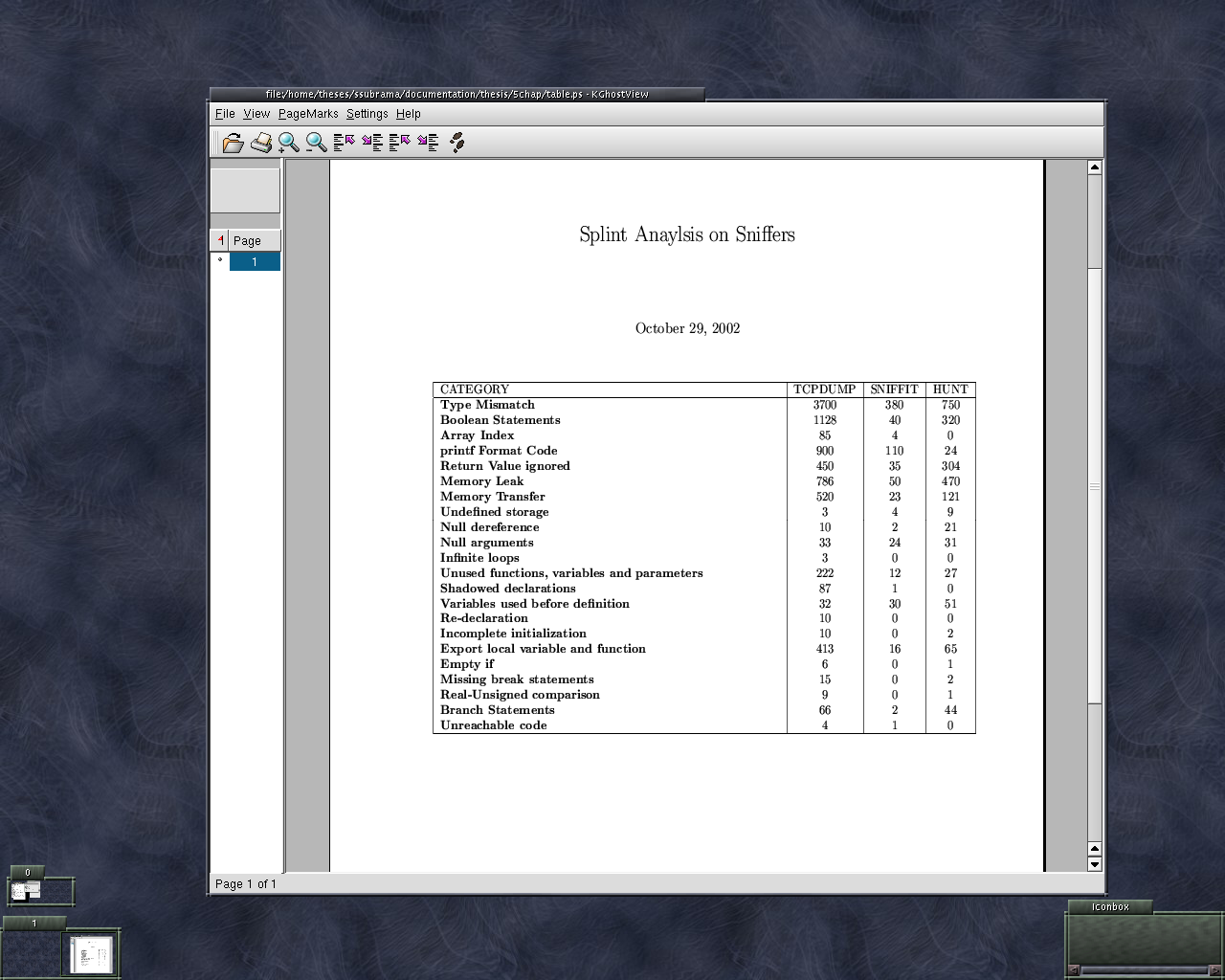 Mateti
Software without Holes
30
splint test.c
int main() {
  	int *p = NULL;			// line number 2
	int test;
	(void) scanf("%d", &test);
	if(test > 0)
    		p = &test;
  	else
    		*p = 123;			// line number 8
  	return 1;
}

test.c: (in function main)
test.c:8:6: Dereference of null pointer p: *p
  A possibly null pointer is dereferenced.  Value is either the result of a function which 
  may return null (in which case, code should check it is not null), or a global, parameter 
  or structure field declared with the null qualifier. (Use -nullderef to inhibit warning)
   test.c:2:12: Storage p becomes null

Finished checking --- 1 code warning
Mateti
Software without Holes
31
SPLINT: Buffer Overflow Example
void func(char *str) {                               	char buffer[256];                            	strncat(buffer, str, sizeof(buffer)-1);}
strncat.c:4:21: Possible out-of-bounds store: 
      strncat(buffer, str, sizeof((buffer)) - 1); 
  Unable to resolve constraint:
    requires maxRead (buffer @ strncat.c:4:29) <= 0 
  needed to satisfy precondition:
    requires maxSet (buffer @ strncat.c:4:29)  
      >= maxRead (buffer @ strncat.c:4:29) + 255
     …
Mateti
Software without Holes
32
Warning Reported
strncat.c:4:21: Possible out-of-bounds store: 
      strncat(buffer, str, sizeof((buffer)) - 1); 
  Unable to resolve constraint:
    requires maxRead (buffer @strncat.c:4:29)  		<= 0 
  needed to satisfy precondition:
    requires maxSet (buffer @ strncat.c:4:29)  
      >= maxRead (buffer @strncat.c:4:29) + 255
  derived from strncat precondition: 
    requires maxSet (<parameter 1>) 
                >=  maxRead (<parameter1>) + 					<parameter 3>
Mateti
Software without Holes
33
SPLINT Annotations
requires		are known as pre-conditions
ensures		are known as post-conditions
maxSet(a) highest index i of a[] that can be safely written to
maxRead(a) highest index of a[] that can be safely read
A declaration such as char buffer[100];yields  ensures maxSet(buffer) == 99
Mateti
Software without Holes
34
Splint Annotations
Splint annotations are written as:	 /*@  …  @*/ 
These are assumptions made about function formal parameters, global variables, memory references etc.
“First-order Logic” formulae
Other tools can make these executable
Mateti
Software without Holes
35
SPLINT Annotation Example
char *strncat (
	char *d, char *s,size_t n)
/*@ requires maxSet(d) >=   	maxRead(s) + n
@*/
char *strcpy (char *s1, const char *s2)     
 /*@requiresmaxSet(s1) >= maxRead(s2)@ */ 
 /*@ensuresmaxRead(s1) == maxRead(s2)
	 /\ result == s1 @ */
Mateti
Software without Holes
36
Overview of SPLINT checking
Intraprocedural
But use annotations on called procedures and global variables to check calls, entry, exit points
Expressions generate constraints
C semantics, annotations
Axiomatic semantics propagates constraints
Simplifying rules   
e.g. maxRead(str+i) ==> maxRead(str) - i
Produce warnings for unresolved constraints
Simple dataflow analysis
Integrates with other analyses (e.g., nullness, aliases, ownership, etc.)
Mateti
Software without Holes
37
SPLINT approach
Document assumptions about buffer sizes
Semantic comments
Provide annotated standard library
Allow user's to annotate their code
Find inconsistencies between code and assumptions 
Make compromises to get useful checking
Use simplifying assumptions to improve efficiency
Use heuristics to analyze common loop idioms
Accept some false positives and false negatives (unsound and incomplete analysis)
Mateti
Software without Holes
38
SPLINT generates preconditions
strcpy(lsshort, entry->arg[0]); 

strcpy requires maxSet(s1) >= maxRead(s2) 
substituting the actual parameters: 
   maxSet (lsshort @ ftpd.c:1112:14) >= 	maxRead (entry->arg[0] @ ftpd.c:1112:23)
Mateti
Software without Holes
39
SPLINT constraints
1	t++;2	*t = ‘x’;3	t++;
leads to the constraints: 
requires maxSet(t @ 1:1) >= 1, 
ensures maxRead(t @ 3:4) >= -1 and 
ensures (t @ 3:4) = (t @ 1:1) + 2.

The assignment to *t on line 2 produces the constraint requires maxSet(t @ 2:2) >= 0.  The increment on line 1 produces the constraint ensures (t@1:4) = (t@1:1) + 1.  The increment constraint is substituted into the maxSet constraint to produce requires maxSet (t@1:1 + 1) >= 0.  Using the constraint-specific simplification rule, this simplifies to requires maxSet (t@1:1) - 1 >= 0 which further simplifies to requires maxSet(t @ 1:1) >= 1.
Mateti
Software without Holes
40
Loop Heuristics
Recognize common loop idioms
Use heuristics to guess number of iterations
Analyze first and last iterations
Example:
for (init; *buf; buf++) 
Assume maxRead(buf) iterations
Model first and last iterations
Mateti
Software without Holes
41
I/O Streams
Many properties can be described in terms of state attributes
A file is open or closed
fopen: returns an open file
fclose: open  closed
fgets, etc. require open files
Reading/writing – must reset between certain operations
Mateti
Software without Holes
42
f:openness = open
f:rwness = rweither
Possibly null reference f passed where non-null expected
f:openness = open, f:rwness = rwread
Attribute mismatch – passed read where write FILE * expected.
f:openness = closed, f:rwness = rwnone
Branches join in incompatible states: f is closed on true branch,open on false branch
Example
FILE *f = fopen (fname, “rw”);
int i = fgetc (f);
if (i != EOF) {
   fputc (i, f);
   fclose (f);
}
Mateti
Software without Holes
43
Object cannot be open
on one path, closed on 
another
Cannot abandon FILE 
in open state
Defining Openness
attribute openness
   context reference FILE *
   oneof closed, open
   annotations 
        open ==> open  closed ==> closed
   transfers
      open as closed ==> error
      closed as open ==> error 
   merge open + closed ==> error
   losereference
      open ==> error "file not closed"
   defaults
      reference ==> open
end
Mateti
Software without Holes
44
Specifying I/O Functions
/*@open@*/ FILE *fopen 
   (const char *filename, 
    const char *mode);

int fclose (/*@open@*/ FILE *stream) /*@ensures closed stream@*/ ;

char *fgets (char *s, int n, 
             /*@open@*/ FILE *stream);
Mateti
Software without Holes
45
Taintedness
attribute taintedness
   context reference char *
   oneof untainted, tainted
   annotations
      tainted reference ==> tainted
      untainted reference ==> untainted
      anytainted parameter ==> tainted
   transfers
      tainted as untainted ==> error
   merge
      tainted + untainted ==> tainted
   defaults
      reference ==> tainted
      literal ==> untainted
      null ==> untainted
end
Mateti
Software without Holes
46
tainted.xh
int fprintf (FILE *stream, /*@untainted@*/ char *format, ...) ;

/*@tainted@*/ char *fgets (char *s, int n, FILE *) 
  /*@ensures tainted s@*/ ;

char *strcpy (/*@returned@*/ /*@anytainted@*/ char *s1,
		       /*@anytainted@*/ char *s2) 
  /*@ensures s1:taintedness = s2:taintedness@*/ ;

char *strcat (/*@returned@*/ /*@anytainted@*/ char *s1,
              /*@anytainted@*/ char *s2) 
  /*@ensures s1:taintedness 
             = s1:taintedness | s2:taintedness@*/ ;
Mateti
Software without Holes
47
Type Mismatch Example
#include <stdlib.h>

int main(){
  long typelong = 65555;
  unsigned short typeshort;  

  typeshort = typelong;				        // line number 7
  if  (typelong)					        // line number 8
          printf("the value %d %ld \n", typeshort, typelong);    // line number 9
  return 1;
}

Output: the value 19 65555
Mateti
Software without Holes
48
Splint on Type Mismatch Example
type.c: (in function main)
type.c:7:3: Assignment of long int to unsigned short int: typeshort = typelong
  To ignore signs in type comparisons use +ignoresigns
type.c:8:6: Test expression for if not boolean, type long int: typelong
  Test expression type is not boolean or int. (Use -predboolint to inhibit
  warning)
type.c:9:35: Format argument 1 to printf (%d) expects int gets unsigned short
                 int: typeshort
   type.c:9:24: Corresponding format code

Finished checking --- 3 code warnings
Mateti
Software without Holes
49
Memory management
Storage model are of two types:
Named object using fixed amount of storage that is automatically allocated and de-allocated
Dynamic object that must be managed by the program
Common storage management problems:
Undefined storage (used as rvalue)
De-allocating storage with live references
Failure to de-allocate storage before the last reference to it is lost
Inconsistent memory transfer
Mateti
Software without Holes
50
Memory Management
Global Storage
p
q
free(q) ………….. Results in a dangling pointer p
The /*@ only @*/ annotation in splint represents references which are the one and only pointer to a memory.
/*@only@*/ char *p
char *q;
q = p; 		// splint will complain
Mateti
Software without Holes
51
Memory Management
References pointing to global storage and all dynamic storage created using malloc are implicit only annotated
The program has an obligation to release these areas. 
Transfer storage to another only reference
Pass only reference as an argument to formal function parameter with a only annotation
Void f1(/*@only@*/ char *s)
Release storage using free()
Mateti
Software without Holes
52
Memory Management
#include <stdlib.h>

int main(int argc, char** argv) {
 char *str;
 if(argc < 2)
	exit(0);
  str = (char *)malloc(sizeof(char));// line 7
  strcpy(str, argv[1]);		// line 8
  printf(“Input String: %s \n", str);
  return 1;		// line 10
}
mem_mang.c: (in function main)
mem_mang.c:8:10: Possibly null storage str passed as non-null param:
                    strcpy (str, ...)
  A possibly null pointer is passed as a parameter corresponding to a formal
  parameter with no /*@null@*/ annotation.  If NULL may be used for this
  parameter, add a /*@null@*/ annotation to the function parameter declaration.
  (Use -nullpass to inhibit warning)
   mem_mang.c:7:9: Storage str may become null
mem_mang.c:10:12: Fresh storage str not released before return
  A memory leak has been detected. Storage allocated locally is not released
  before the last reference to it is lost. (Use -mustfreefresh to inhibit
  warning)
   mem_mang.c:7:3: Fresh storage str allocated

Finished checking --- 2 code warnings
Mateti
Software without Holes
53
null.c
#include <stdlib.h>
struct check {  
	char *sname;  
	size_t ncount;
};

static int f1(struct check *testc) {  
	char *b = (char *)malloc(sizeof(char));  
	if(b == NULL) 
		return 0;  
	printf("Input String: ");  
	(void) scanf("%s", b); 
	 testc->sname = b;  
	 testc->ncount = strlen(b);  
	return 1;
}

static char* f2(){  
	char *str = 
	(char*)malloc(sizeof(char));  if(str != NULL)    
	strcpy(str, "TESTING");  
	return str;
}
int main(){  
	struct check *c = 
	(struct 	check*)malloc(sizeof(struct check));  if(c==NULL)    
		exit(0);    
	if(f1(c) == 0){  
	   if(c->sname != NULL)	
		free(c->sname);      
	c->sname = f2();      
	if(c->sname != NULL)	
		c->ncount = strlen(c->sname);    
	}  
	if(c != NULL)    
		free(c);  
	return(1);
}
Mateti
Software without Holes
54
Null Storage
null.c: (in function f1)
null.c:15:3: Implicitly only storage testc->sname (type char *) not released
                before assignment: testc->sname = b
  A memory leak has been detected. Only-qualified storage is not released  before the last reference to it is lost. (Use -mustfreeonly to inhibit warning)
null.c:16:3: Assignment of size_t to int: testc->ncount = strlen(b)
  To allow arbitrary integral types to match any integral type, use +matchanyintegral.

null.c: (in function f2)
null.c:25:10: Possibly null storage str returned as non-null: str
  Function returns a possibly null pointer, but is not declared using /*@null@*/ annotation of result.  If function may return NULL, add /*@null@*/ annotation to the return value declaration. (Use -nullret to inhibit warning)
   null.c:22:15: Storage str may become null
Mateti
Software without Holes
55
Null Storage
null.c: (in function main)
null.c:30:9: Possibly null storage c passed as non-null param: f1 (c)
  A possibly null pointer is passed as a parameter corresponding to a formal parameter with no /*@null@*/ annotation.  If NULL may be used for this parameter, add a /*@null@*/ annotation to the function parameter declaration.
  (Use -nullpass to inhibit warning)
   null.c:29:21: Storage c may become null
null.c:30:9: Passed storage *c contains 2 undefined fields: sname, ncount
  Storage derivable from a parameter, return value or global is not defined. Use /*@out@*/ to denote passed or returned storage which need not be defined. (Use -compdef to inhibit warning)
null.c:32:7: Implicitly only storage c->sname (type char *) not released before
                assignment: c->sname = f2()
null.c:33:7: Assignment of size_t to int: c->ncount = strlen(c->sname)
null.c:35:13: Fresh storage c not released before return
  A memory leak has been detected. Storage allocated locally is not released before the last reference to it is lost. (Use -mustfreefresh to inhibit warning)
   null.c:29:57: Fresh storage c allocated
null.c:8:5: Function exported but not used outside null: f1
  A declaration is exported, but not used outside this module. Declaration can use static qualifier. (Use -exportlocal to inhibit warning)
   null.c:18:1: Definition of f1
null.c:20:7: Function exported but not used outside null: f2
   null.c:26:1: Definition of f2

Finished checking --- 10 code warnings
Mateti
Software without Holes
56
Annotation Example
#include <stdlib.h>
struct check {  
	char *sname;  
	size_t ncount;
};

static int f1(/*@out@*/ struct check *testc) {  
	char *b = (char *)malloc(sizeof(char));  
	if(b == NULL) 
		return 0;  
	printf("Input String: ");  
	(void) scanf("%s", b); 
	 testc->sname = b;  
	 testc->ncount = strlen(b);  
	return 1;
}

/*@null@*/static char* f2(){  
	char *str = 
	(char*)malloc(sizeof(char));  if(str != NULL)    
	strcpy(str, "TESTING");  
	return str;
}
int main(){  
	struct check *c = 
	(struct 	check*)malloc(sizeof(struct check));  if(c==NULL)    
		exit(0);    
	if(f1(c) == 0){  
	   if(c->sname != NULL)	
		free(c->sname);      
	c->sname = f2();      
	if(c->sname != NULL)	
		c->ncount = strlen(c->sname);    
	}  
	if(c != NULL)    
		free(c);  
	return(1);
}
Mateti
Software without Holes
57
mem_trans.c  Memory Transfer
int main(){
  int *retvalue;
  char *str = (char *)malloc(sizeof(char));
  retvalue = f1();

  if(*retvalue > 0 && str != NULL)
  {
      strcpy(str, f2());
      printf("String: %s \n", str);
    }
  
  if(str != NULL)
    free(str);
  if(retvalue != NULL)
    free(retvalue);
  return(1);
}
#include <stdlib.h>

static int* f1() {
  int value;
  printf("Input Number: ");
  (void) scanf("%d", &value);
  return &value;
}

static char* f2() { 
  return "TESTING";
}
Mateti
Software without Holes
58
Memory Transfer (contd.)
mem_trans.c: (in function f1)
mem_trans.c:7:10: Stack-allocated storage &value reachable from return value: &value
  A stack reference is pointed to by an external reference when the function returns. The stack-allocated storage is destroyed after the call, leaving a dangling reference. (Use -stackref to inhibit warning)
mem_trans.c:7:10: Immediate address &value returned as implicitly only: &value
  An immediate address (result of & operator) is transferred inconsistently. (Use -immediatetrans to inhibit warning)

mem_trans.c: (in function f2)
mem_trans.c:11:10: Observer storage returned without qualification: "TESTING"
  Observer storage is transferred to a non-observer reference. (Use -observertrans to inhibit warning)
   mem_trans.c:11:10: Storage becomes observer

mem_trans.c: (in function main)
mem_trans.c:21:19: New fresh storage (type char *) passed as implicitly temp (not released): f2()
  A memory leak has been detected. Storage allocated locally is not released before the last reference to it is lost. (Use -mustfreefresh to inhibit warning)

Finished checking --- 4 code warnings
Mateti
Software without Holes
59
Annotated (mem_trans.c)
int main() {  
	/*@only@*/ int *retvalue;  
	char *str = (char *)malloc(sizeof(char));  
	
	retvalue = f1();  
	if(retvalue == NULL)    	exit(EXIT_FAILURE);  
	
	if(*retvalue > 0 && str != NULL) {      
		strcpy(str, f2());      	printf("String: %s \n", str);   
	}
    
	if(str != NULL)    
		free(str);  
	if(retvalue != NULL)    	free(retvalue);  
	return(1);
}
#include <stdlib.h>

/*@null@*/ static int* f1() {  
	int *value = (int *)malloc(sizeof(int)); 
	 if(value == NULL)   
		 return NULL; 
	 printf("Input Number: ");  
	(void) scanf("%d", value);  
	return value;
}

/*@observer@*/ static char* f2() {   
	return "TESTING";
}
Mateti
Software without Holes
60
Other Formal Methods Tools
Bmethod.com/  Free, but not open source
frama-c.com/ open source for C
PVS  pvs.csl.sri.com/  open source
lara.epfl.ch/w/jahob_system for a subset of Java. 
mtc.epfl.ch/software-tools/blast/  open source for C.
www.coverity.com/  Commerical tool.
www.fortify.com/  Commerical tool.
Mateti
Software without Holes
61
Musings
Mateti
Software without Holes
62
Will they …?
1984+30 == 2014
In the year 2014:
Will buffer overflows still be common?
Format strings?
Will programmers annotate?
Will programmers study others code?
Mateti
Software without Holes
63
In the Year 20xx ...
Will buffer overflows still be common?
Will software be free of design and coding errors?
Will we formally verify software?
Will we spend 90% effort in GUI and 10% in design/ code quality?
Mateti
Software without Holes
64
Low Quality Programming.  Why?
Ignorance of programmers.
C is difficult to use securely.
Unsafe functions.
Confusing APIs.
Even security aware programmers make mistakes.
Security knowledge has not been codified into the development process.
Mateti
Software without Holes
65
Will Programmers Add Annotations?
C in 1974:  char *strcpy ();
C in 1978:  char *strcpy (char *s1, char *s2);
C in 1989:  char *strcpy (char *s1, const char *s2);
C in 1999:  char *strcpy (char * restrict s1, const char *restrict s2);
C in 20xx:
nullterminated char *strcpy 
   (returned char *restrict s1, 
    nullterminated const char *restrict s2) 
		requires maxSet(s1) >= maxRead (s2)
	  ensures s1:taintedness = s2:taintedness
     ensures maxRead(s1) = maxRead (s2);
Mateti
Software without Holes
66
Impediments to wide spread adoption
People are lazy
Programmers are especially lazy
Adding annotations is too much work (except for security weenies)
Mateti
Software without Holes
67
Assumptions about Team?
Meticulous  (inherent attribute)
Excellent programmers (inherent + learnable)
Highly trained (teachable)
Patient (inherent?  Or, be ‘mature’ enough?)
Mateti
Software without Holes
68
References
Matt Bishop, Robust Programming, October 1998. seclab.cs.ucdavis.edu/ ~bishop/ classes/ ecs153-1998-winter/ robust.html Required Reading. 
Simson Garfinkel, Gene Spafford Practical Unix and Internet Security, Chapter on Writing Secure SUID and Network Programs.  Required Reading
Prabhaker Mateti, "Practical Advice on Writing Pre- Post-Conditions for Real Programs," Lecture Notes,  May 1998. [local copy]  Required Reading. 
Prabhaker Mateti, "Buffer Overflow", Lectures on Internet Security, www.cs.wright.edu /~pmateti/ Courses/ 499/ Top/ lectures.html. 
SPLINT, www.splint.org, David Evans, University of Virginia. Reference
Mateti
Software without Holes
69
[Speaker Notes: Background
	just got here last week
	finished degree at MIT week before
Philosophy of advising students
   don’t come to grad school to implement someone else’s idea
	can get paid more to do that in industry
    learn to be a researcher 
    	important part of that is deciding what problems and ideas 	are worth spending time on
	grad students should have their own project

looking for students who can come up with their own ideas for research
will take good students interested in things I’m interested in – systems, programming languages & compilers, security

rest of talk – give you a flavor of the kinds of things I am interested in
meant to give you ideas (hopefully even inspiration!) but not meant to suggest what you should work on]
Buffer Overflow Exploits
1988: Morris worm exploits buffer overflows in fingerd to infect 6,000 servers
2001: Code Red exploits buffer overflows in IIS to infect 250,000 servers 
Single largest cause of vulnerabilities in CERT advisories
Mateti
Software without Holes
70